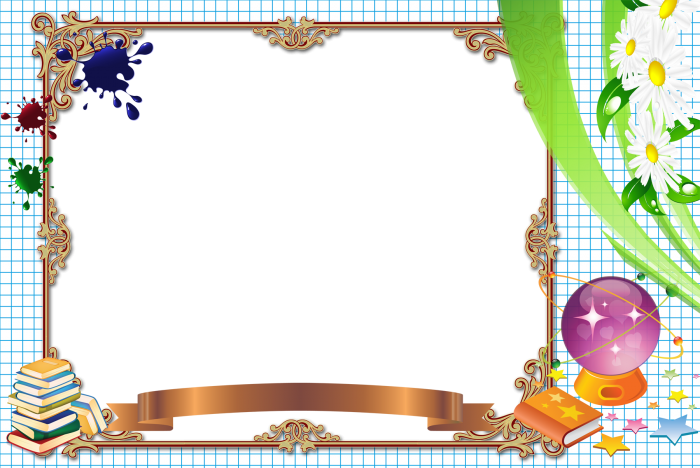 Matematika 
     2-sinf
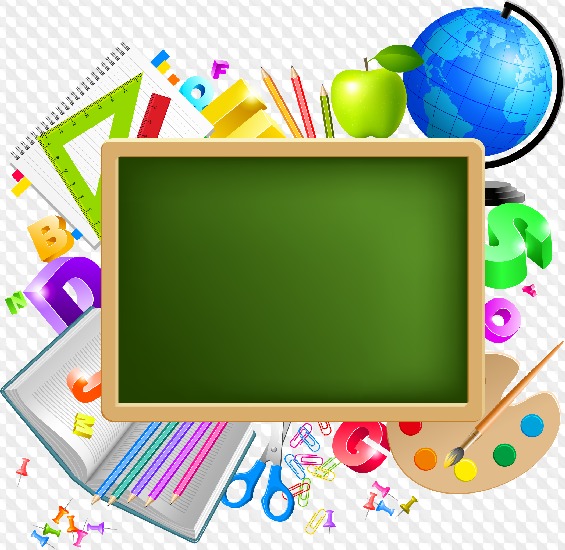 Mavzu: 2-bob. 
	 Takrorlash
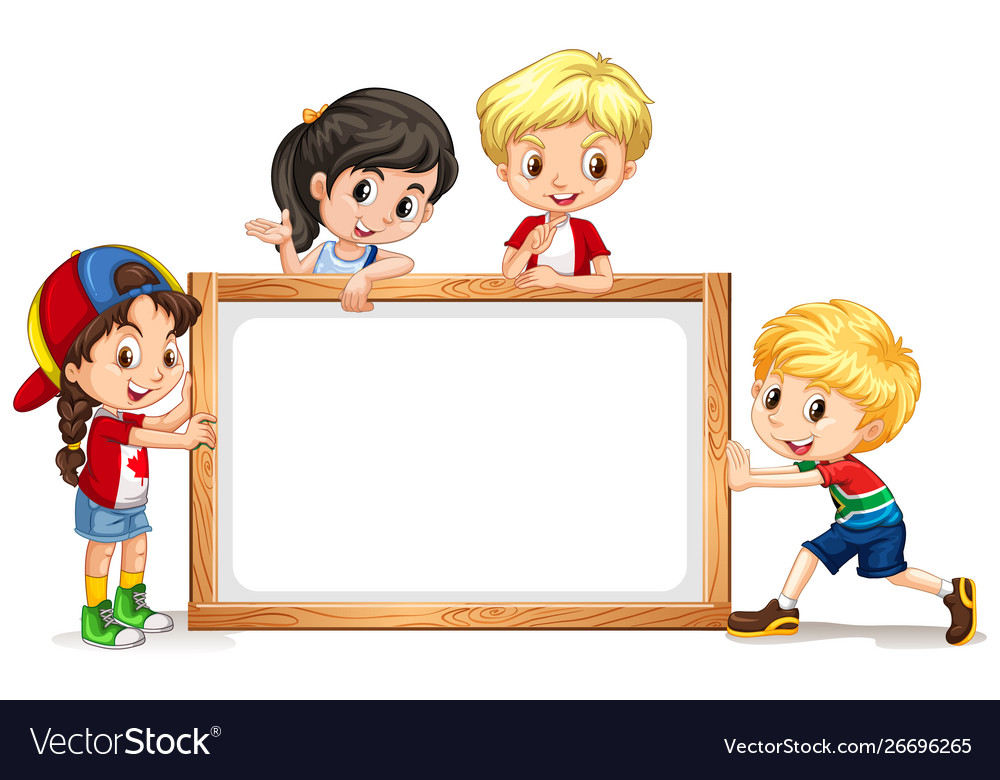 Mustaqil topshiriqni 	tekshirish:
    51-bet. 5-misol
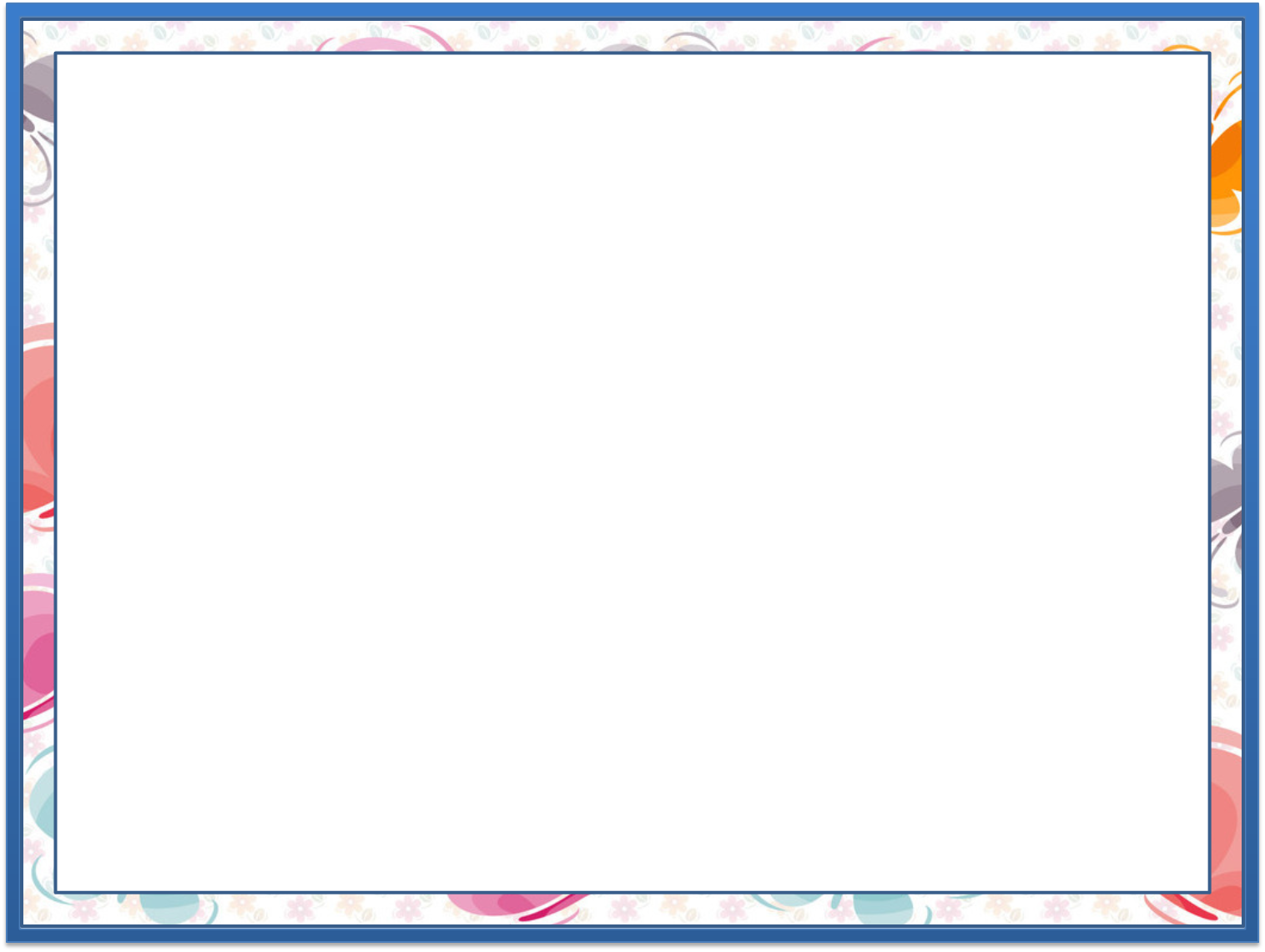 5-misol. (51-bet)
95
49
46
91
52
39
34
23
57
68
26
94
77
61
16
48
27
75
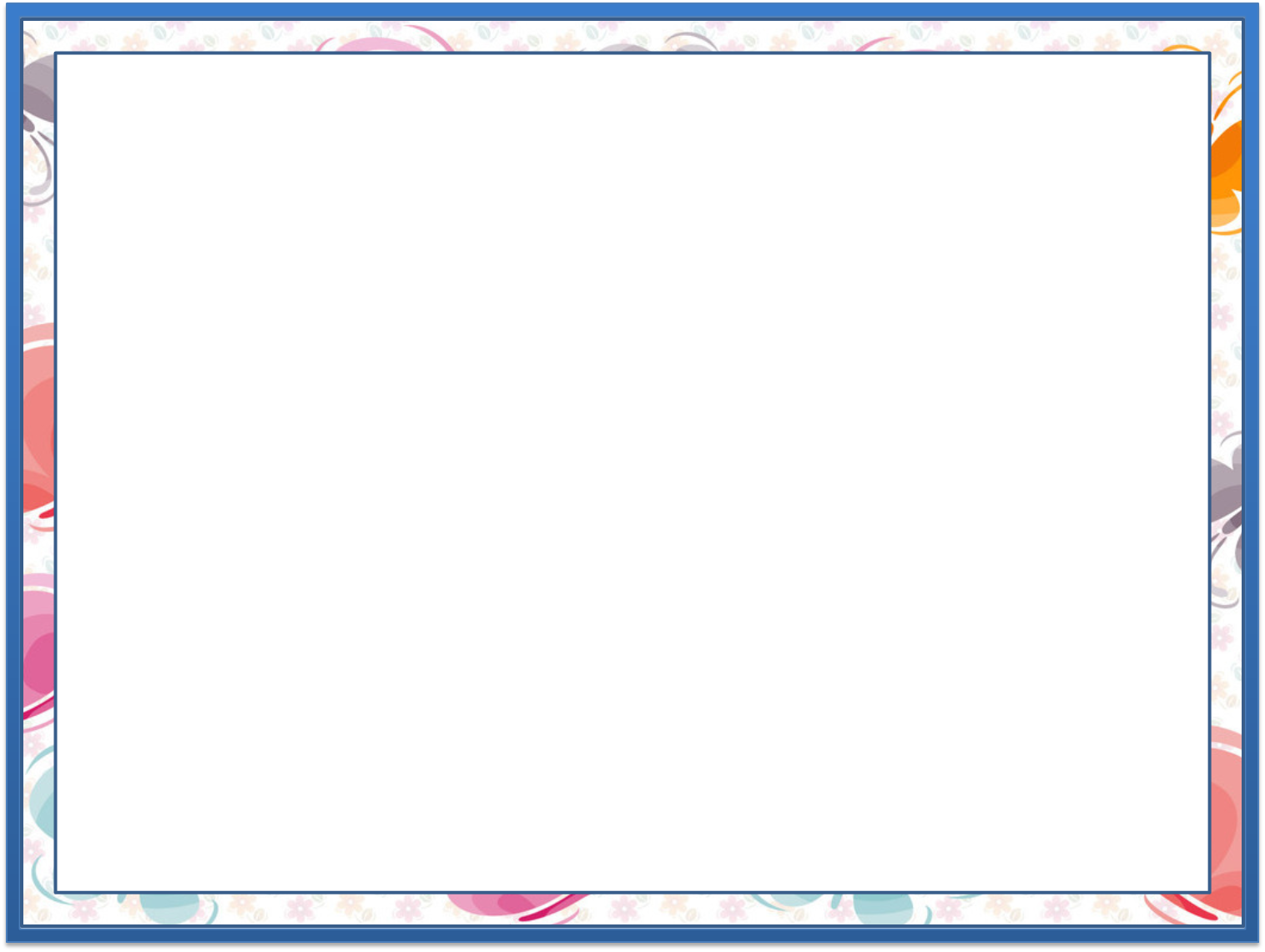 Ifodalar tuzamiz va qiymatini topamiz.
-12
64-12=
52
64
82
59
82-12=
70
47
59-12=
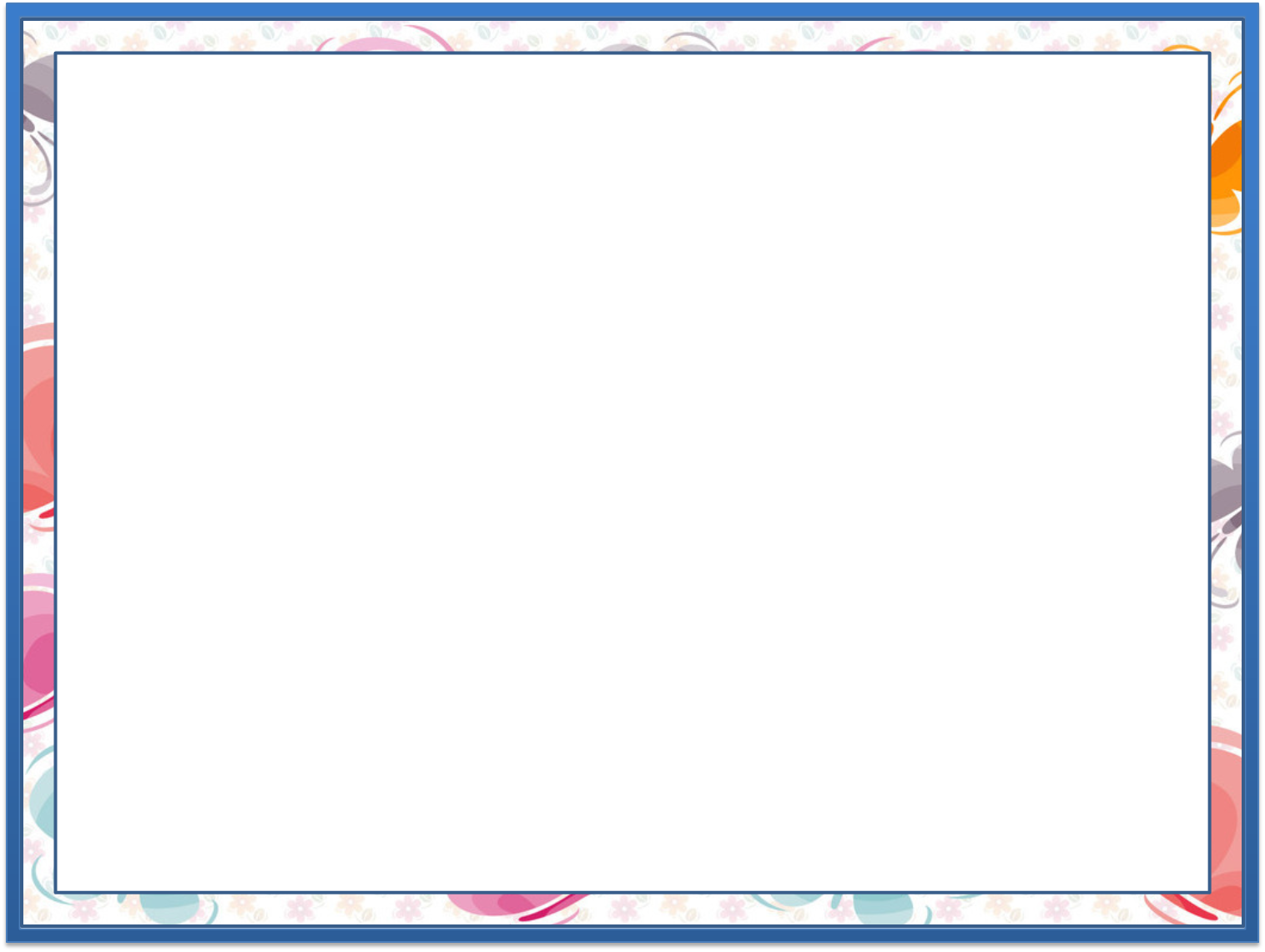 Ifodalar tuzamiz va qiymatini topamiz.
+45
34+45=
79
34
28
19
28+45=
73
64
19+45=
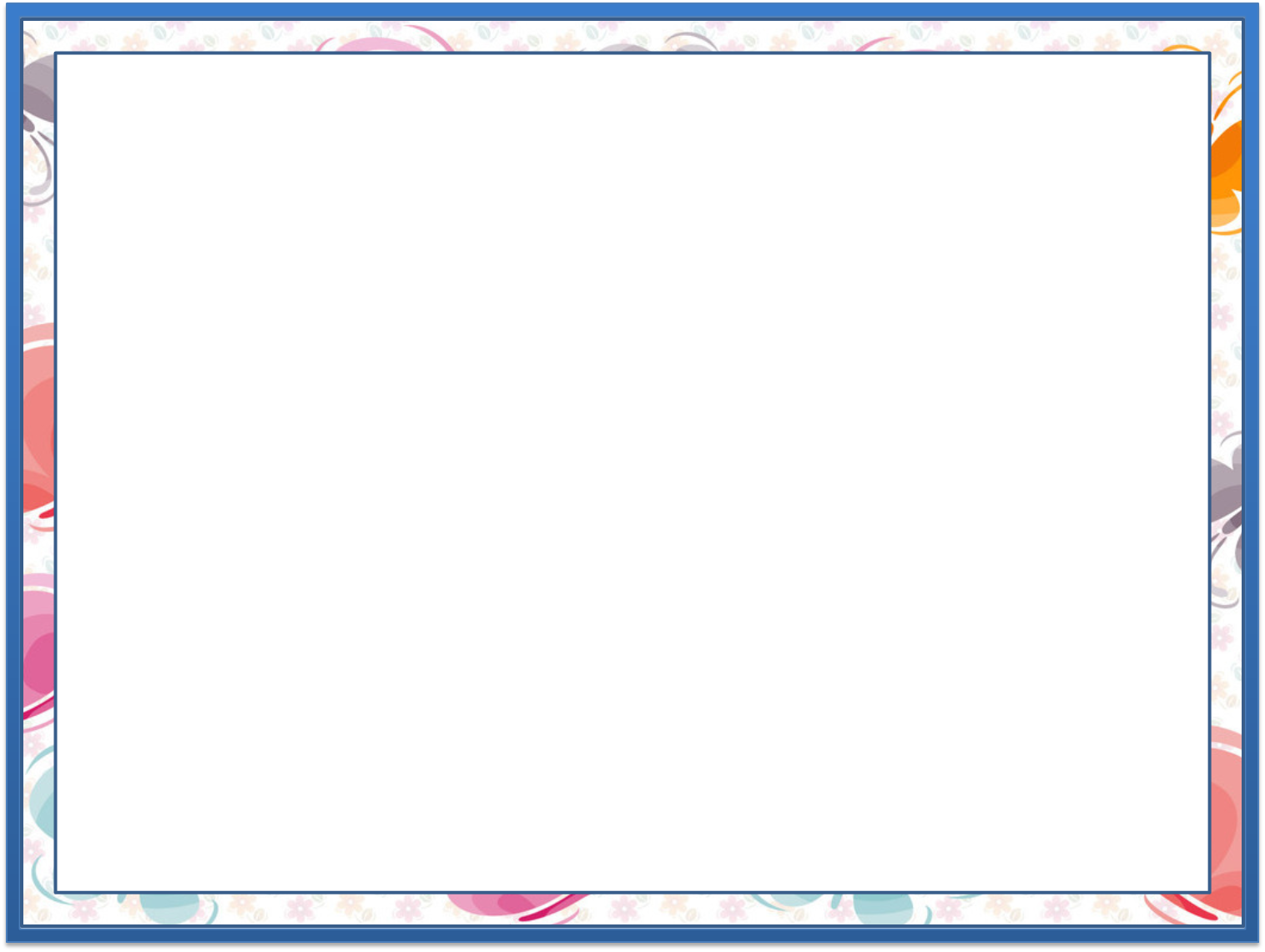 Bo‘sh joylarga qanday shakllar mos?
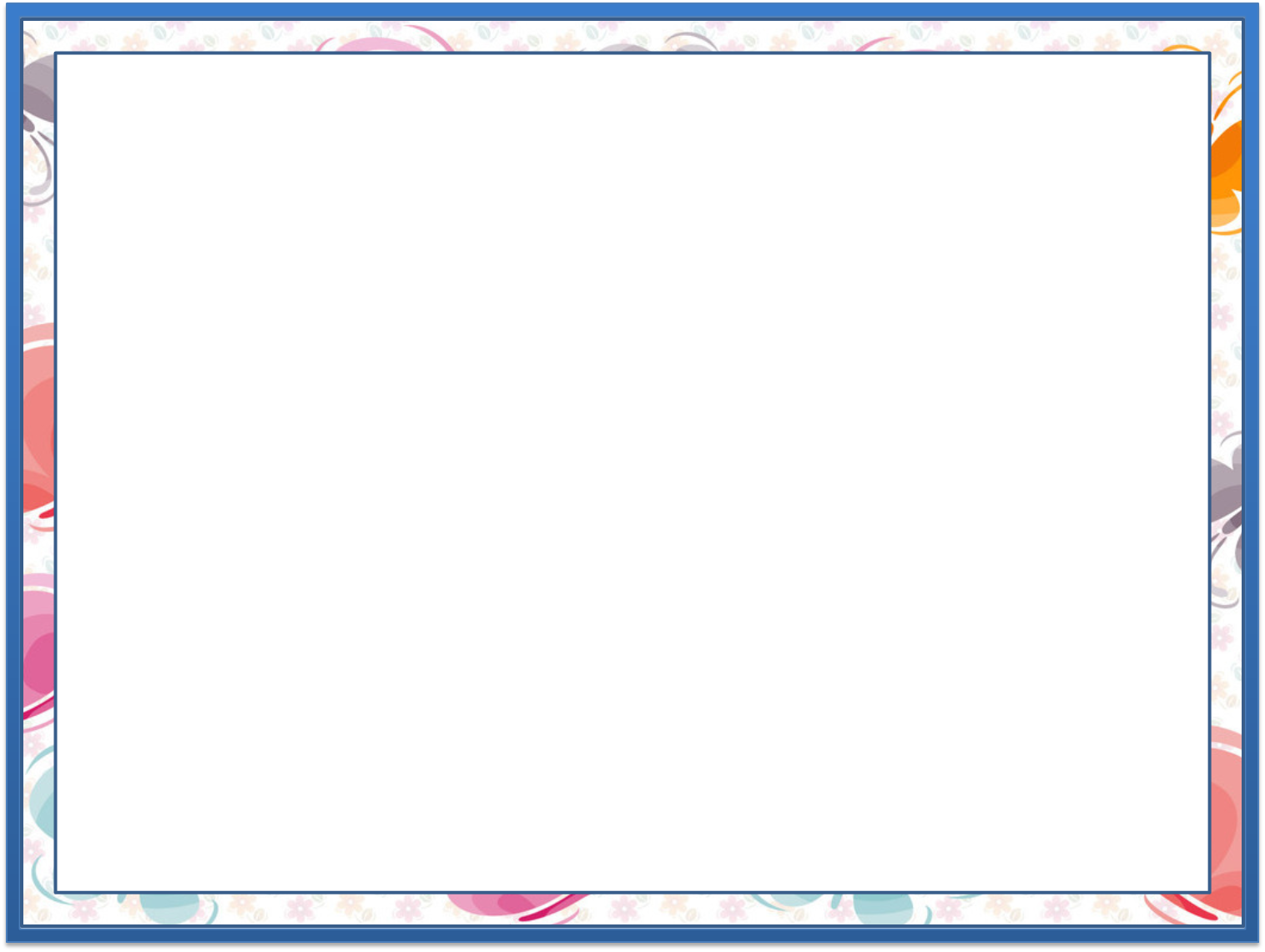 Bo‘sh kataklarga mos sonlarni qo‘yamiz.
+      =89	    +      =78	   +      =58
55
46
23
45
12
44
44    23   45    12    55           46
20
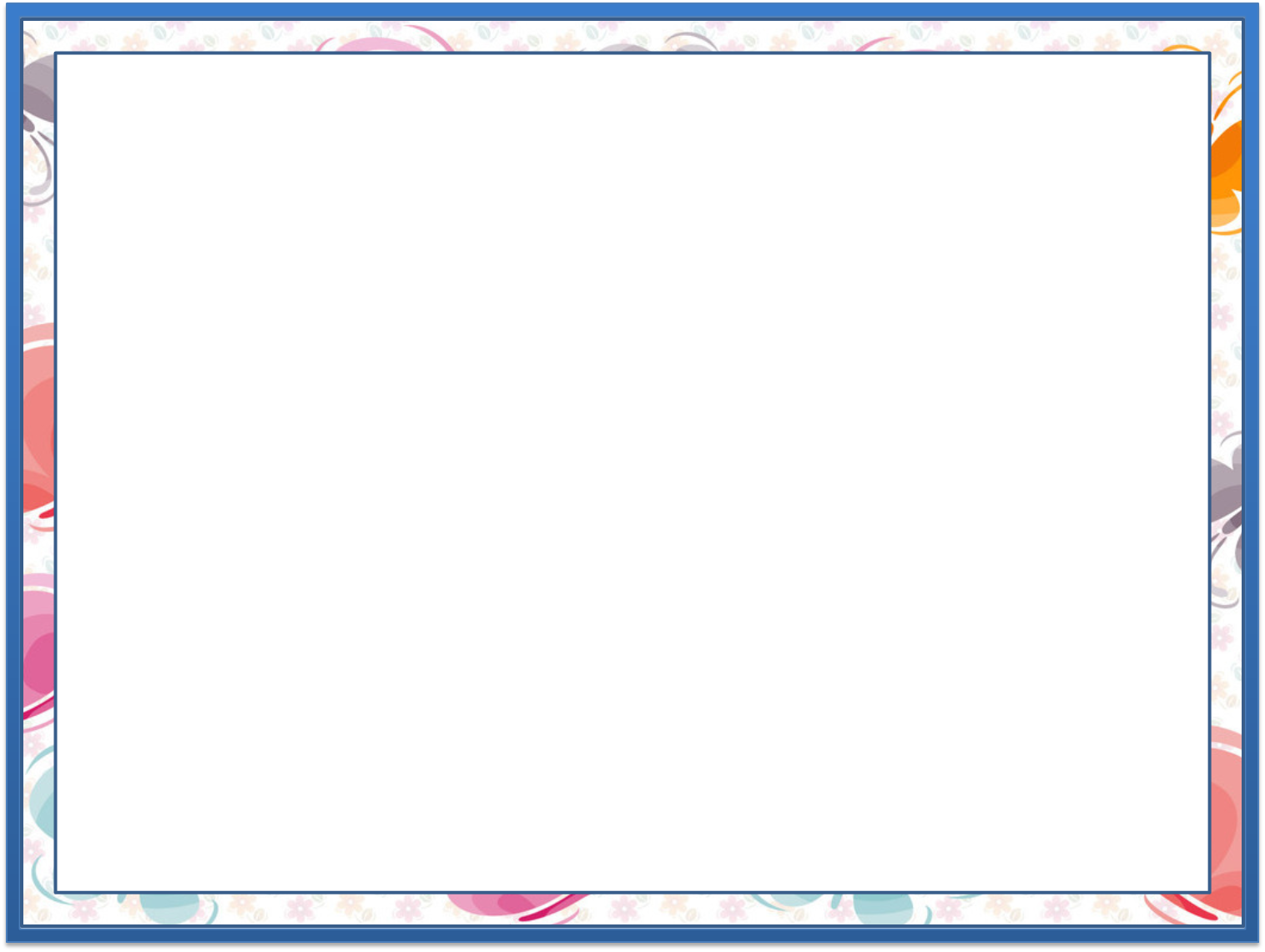 Masala
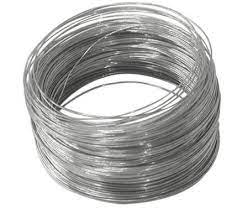 Bir o‘ramda 100 metr sim
bor edi. Avval 55 metr, keyin
yana 26 metr sim qirqib olindi.
O‘ramda necha metr sim qoldi?
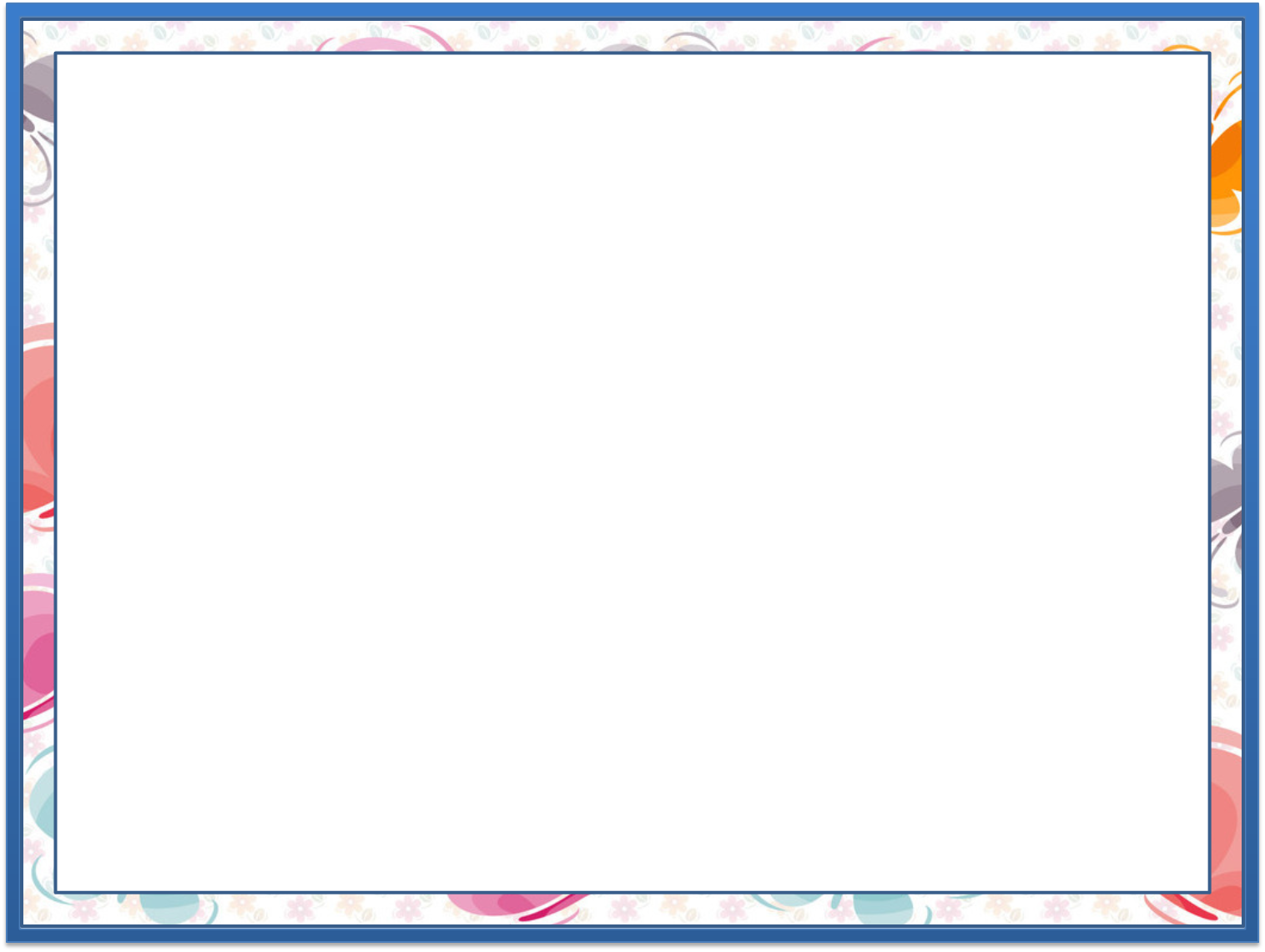 Masala
Yechish: 1) 55+26=81 (m) – qirqib olindi
2) 100-81=19 (m) – qoldi
Javob: o‘ramda 19 metr sim qoldi.
55 m
19 m
? m
26 m
100 m
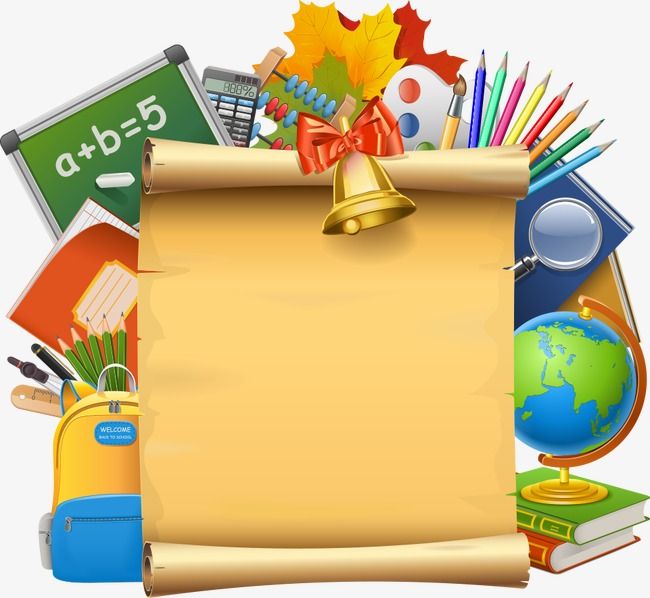 Mustaqil topshiriq:
4 ta geometrik shakl chizing va bo‘yang.
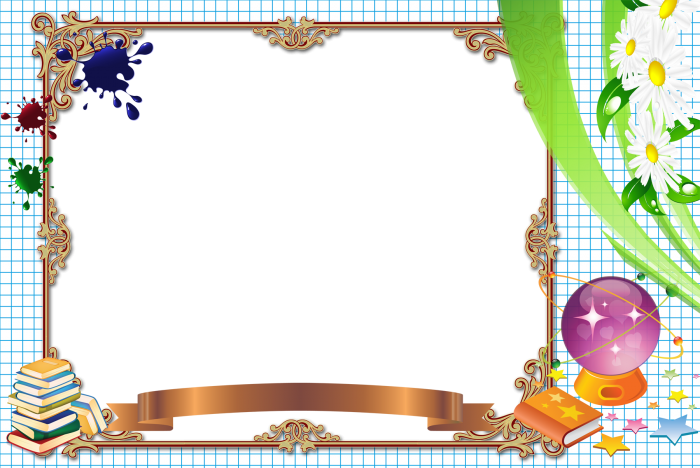 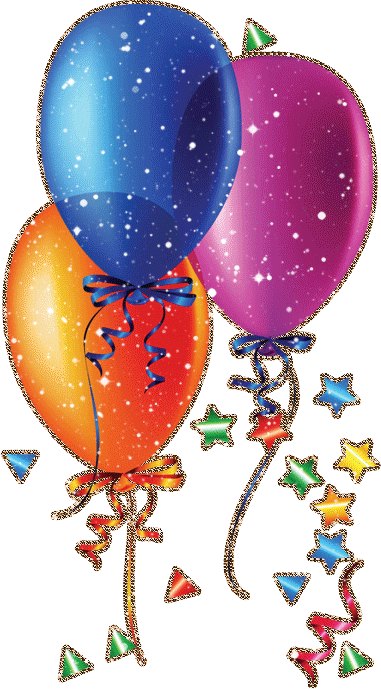 E’tiboringiz uchun 	 	   rahmat!